Job 40
The Problem of Evil
Job 1
21Naked I came from my mother’s womb, and naked I will depart. The LORD gave and the LORD has taken away; may the name of the LORD be praised.
22In all this, Job did not sin by charging God with wrongdoing.
His attitude doesn’t stay this strong
Job 31
35Oh, that I had someone to hear me! I sign now my defense – let the Almighty answer me; let my accuser put his indictment in writing.
36Surely I would wear it on my shoulder, I would put it on like a crown.
37I would give him an account of my every step; I would present it to him as to a ruler
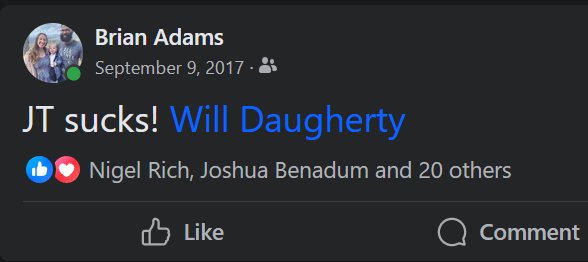 Job 40
1The LORD said to Job:
2“Will the one who contends with the Almighty correct him? Let him who accuses God answer him!
Job 40
3Then Job answered the LORD:
4“I am unworthy – how can I reply to you? I put my hand over my mouth.
5I spoke once, but I have no answer – twice, but I will say no more.
Job 40
6Then the LORD spoke to Job out of the storm:
7“Brace yourself like a man; I will question you, and you shall answer me.
8Would you discredit my justice? Would you condemn me to justify yourself?
Job 40
6Then the LORD spoke to Job out of the storm:
7“Brace yourself like a man; I will question you, and you shall answer me.
8Would you discredit my justice? Would you condemn me to justify yourself?
Condemn: to declare guilty
Justify: to declare righteous
Job 40
6Then the LORD spoke to Job out of the storm:
7“Brace yourself like a man; I will question you, and you shall answer me.
8Would you discredit my justice? Would you condemn me to justify yourself?
Who is to blame for evil?
Job 40
6Then the LORD spoke to Job out of the storm:
7“Brace yourself like a man; I will question you, and you shall answer me.
8Would you discredit my justice? Would you condemn me to justify yourself?
At one point, Job found God righteous
The problem of evil can wear you down
The Problem of Evil
We live in a fallen world
The Problem of Evil
We live in a fallen world
How can a good God exist in such an evil world?
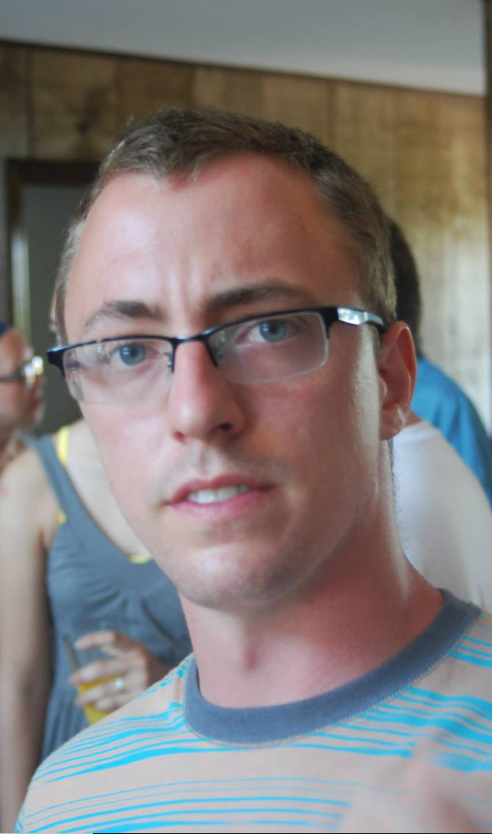 The Problem of Evil
We live in a fallen world
How can a good God exist in such an evil world?
Often, we need emotional support more than intellectual answers
The Problem of Evil
The problem of evil is not just a problem for Christians; it’s a problem for everyone
Karmic religions 
Suffering is maya, an illusion 
Evil is a product of karma
The Problem of Evil
The problem of evil is not just a problem for Christians; it’s a problem for everyone
Karmic religions 
Atheism 
Lacks basis for morality
Richard DawkinsNaturalist biologistRiver Out of Eden: A Darwinian View of Life
In a universe of electrons and selfish genes, blind physical forces and genetic replication, some people are going to get hurt, other people are going to get lucky, and you won’t find any rhyme or reason in it, nor any justice.
Richard DawkinsNaturalist biologist
The universe that we observe has precisely the properties we should expect if there is, at bottom, no design, no purpose, no evil, no good,
nothing but pitiless indifference.
C.S. LewisChristian scholar
My argument against God was that the universe seemed so cruel and unjust.
But how had I got this idea of just and unjust?
C.S. LewisChristian scholar
A man does not call a line crooked unless he has some idea of a straight line.
What was I comparing this universe with when I called it unjust?
The Problem of Evil
The problem of evil is not just a problem for Christians; it’s a problem for everyone
Karmic religions 
Atheism 
Lacks basis for morality 
Lacks true justice
Under the Christian worldview, true justice can be served
The Problem of Evil
The problem of evil is not just a problem for Christians; it’s a problem for everyone
Christianity?
Does God care, but can’t do anything? 
Is God able to do something, but doesn’t care?
It’s easy to speculate without any real insight
Job 8
3Does God pervert justice? Does the Almighty pervert what is right?
4When your children sinned against him, he gave them over to the penalty of their sin.
Job 8
5But if you seek God earnestly and plead with the Almighty,
6if you are pure and upright, even now he will rouse himself on your behalf and restore you to your prosperous state.
Job 8
5But if you seek God earnestly and plead with the Almighty,
6if you are pure and upright, even now he will rouse himself on your behalf and restore you to your prosperous state.
The Problem of Evil
The problem of evil is not just a problem for Christians; it’s a problem for everyone
Christianity?
Does God care, but can’t do anything? 
Is God able to do something, but doesn’t care?
Extra information helps
The Problem of Evil
The middle of evil
The beginning of evil
The end of evil
The Problem of Evil
Genesis 3
The first humans use their free will to rebel against God 
Doesn’t that mean God created evil?
Free will is a morally neutral faculty
The beginning of evil
The Beginning of Evil
Genesis 3
The first humans use their free will to rebel against God 
Doesn’t that mean God created evil?
Free will is a morally neutral faculty 
God is not responsible for the use or abuse of our free will
The End of Evil
God will restore and rebuild the Earth 
Revelation 21:4 – “He will wipe every tear from their eyes. There will be no more death or mourning or crying or pain, for the old order of things has passed away.”
God will defeat evil. Why hasn’t he yet?
The End of Evil
2 Peter 3:9 – “The Lord is not slow in keeping his promise, as some understand slowness. Instead he is patient with you, not wanting anyone to perish, but everyone to come to repentance.”
The Middle of Evil
1. Recognize your limitations
Job 42
1Then Job replied to the LORD:
2I know that you can do all things; no purpose of yours can be thwarted.
3You asked, ‘Who is this that obscures my plans without knowledge? Surely I spoke of things I did not understand, things too wonderful to know.
1. Recognize your limitations
The Middle of Evil
We don’t know the whole picture
We do usually know enough to act in faith
1. Recognize your limitations
Romans 8
28And we know that in all things God works for the good of those who love him, who have been called according to his purpose.
1. Recognize your limitations
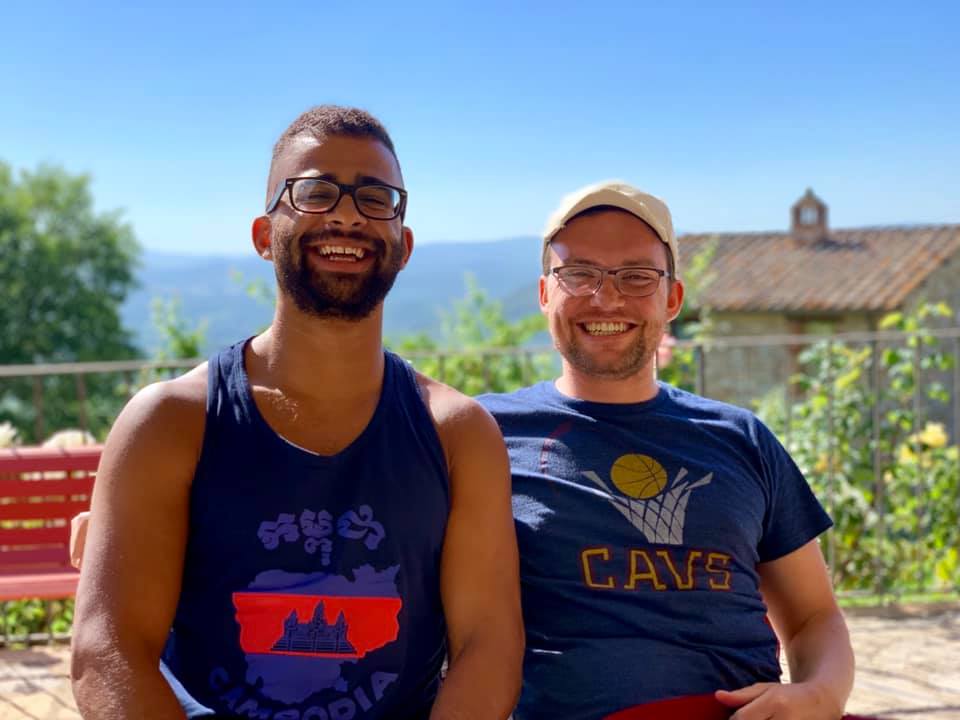 The Middle of Evil
Heaven transformed the way biblical authors viewed suffering
2. Focus on Heaven
2 Corinthians 4
16Therefore we do not lose heart. Though outwardly we are wasting away, yet inwardly we are being renewed day by day.
17For our light and momentary troubles are achieving for us an eternal glory that far outweighs them all.
2. Focus on Heaven
2 Corinthians 4
18So we fix our eyes not on what is seen, but on what is unseen, since what is seen is temporary, but what is unseen is eternal.
2. Focus on Heaven
The Middle of Evil
Heaven transformed the way biblical authors viewed suffering
God will outweigh our suffering in length and in love
2. Focus on Heaven
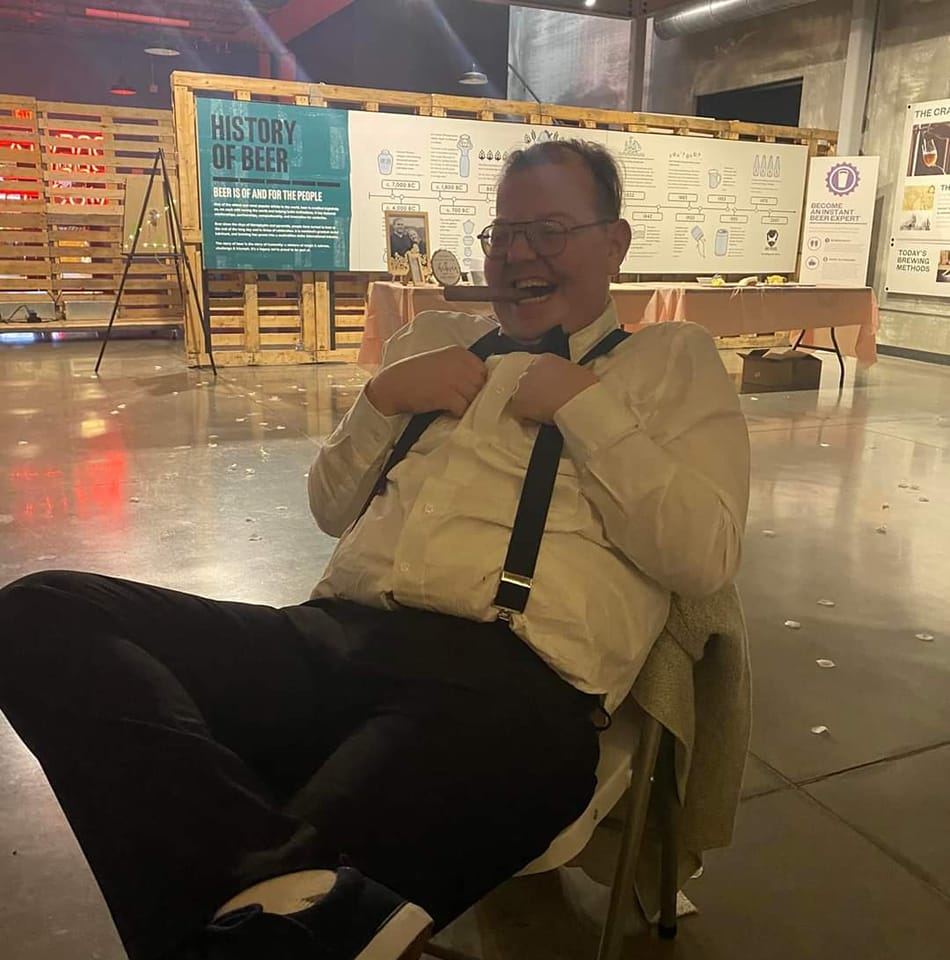 The Middle of Evil
Suffering is where we feel most alone 
God suffers with you
3. Remember that God suffers with you and for you
Lee StrobelChristian author
If your friend is sick and dying, the most important thing he wants is not an explanation; he wants you to sit with him. 
He’s terrified of being alone more than anything else. So, God has not left us alone.
Hebrews 4
15 For we do not have a high priest who is unable to empathize with our weaknesses, but we have one who has been tempted in every way, just as we are – yet he did not sin.
16Let us then approach God’s throne of grace with confidence, so that we may receive mercy and find grace to help us in our time of need.
3. Remember that God suffers with you and for you
The Middle of Evil
Suffering is where we feel most alone 
God suffers with you 
God suffered for you
3. Remember that God suffers with you and for you
John StottChristian author
I could never myself believe in God, if it were not for the Cross…
In the real world of pain, how could one worship a God who was immune to it?
John StottChristian author
I have entered many Buddhist temples in different Asian countries and stood respectfully before the statue of Buddha, his legs crossed, arms folded, eyes closed, the ghost of a smile playing around his mouth,
John StottChristian author
a remote look on his face, detached from the agonies of the world.
But each time after a while I have to turn away.
John StottChristian author
And in imagination I have turned instead to that lonely, tortured figure on the Cross,
John StottChristian author
nails through hands and feet, back lacerated, limbs wretched, brow bleeding from thorn pricks, mouth dry and intolerably thirsty, plunged in God-forsaken darkness.
John StottChristian author
That is the God for me!
John StottChristian author
He laid aside His immunity to pain. He entered into our world of flesh and blood, tears and death. He suffered for us. Our sufferings become more manageable in light of his.
John StottChristian author
There is still a question mark of human suffering, but over it we boldly stamp another mark,
The Cross which symbolizes divine suffering.
The Middle of Evil
Suffering is where we feel most alone 
God suffers with you 
God suffered for you 
Where was God in your suffering?
Part of His answer? He already came
What will you make of that?
3. Remember that God suffers with you and for you
Application
No matter who your views, you have to have an answer to the problem of evil
Until the personal God is brought into the fold, we’re left scratching our heads 
Consciously choose to pray and acknowledge what you know to be true about God
Application
Take advantage of the resources God gives you for meeting suffering in a broken world
Come to Christ
Engage with God daily through the Bible & prayer
Engage with Christian community and receive help
Job 40
The Problem of Evil